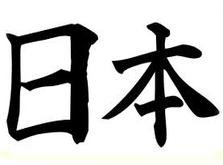 の じゅうしょ
Japanese Addresses
じゅうしょ (jyuusho): Addresses
Japanese jyuusho are written backwards (for Australians!)
1. Postcode
2. Prefecture (these are large areas, 
        the equivalent of our states, 
        although they are nowhere
        near as big!)
3. Ku (this is like our suburb)
4. District 
5. Chome (area)  -     Block (ban) –
            Number on block
6. Building
〒100-8994
 東京都
中央区
八重洲
一丁目五番三号
 東京中央郵便局 

〒100-8994
 Tōkyō-to 
Chūō-ku 
Yaesu 
1-Chōme 5-ban 3-gō
 Tōkyō Chūō Yūbin-kyoku
What is the じゅうしょ ?
Using these hints, see if you can work out the divisions of the address on the business card you have.
City:都
Ku:区
Building:ビル
Floor/Level:階
What is the post code?
What is the chome-ban-go combination?
Which level is the office on?
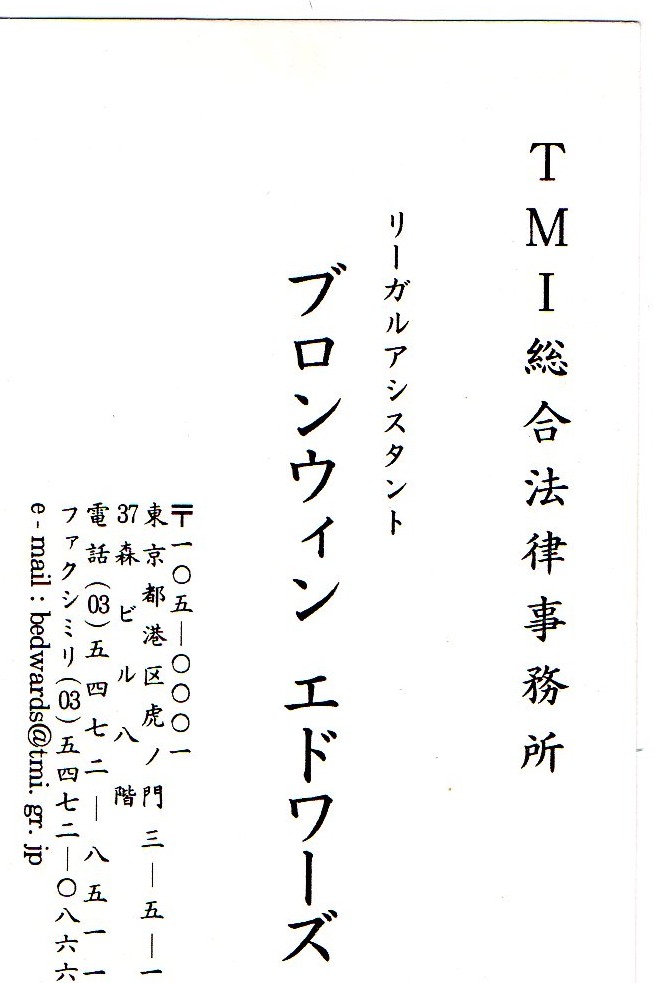 Write your じゅうしょ the Japanese way:
Eg. 5045
South Australia
Glenelg
Diagonal Road
Glenelg Primary School
Finding your way in Japan!
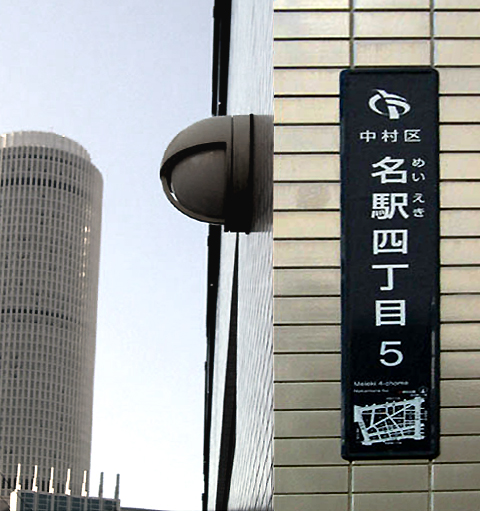 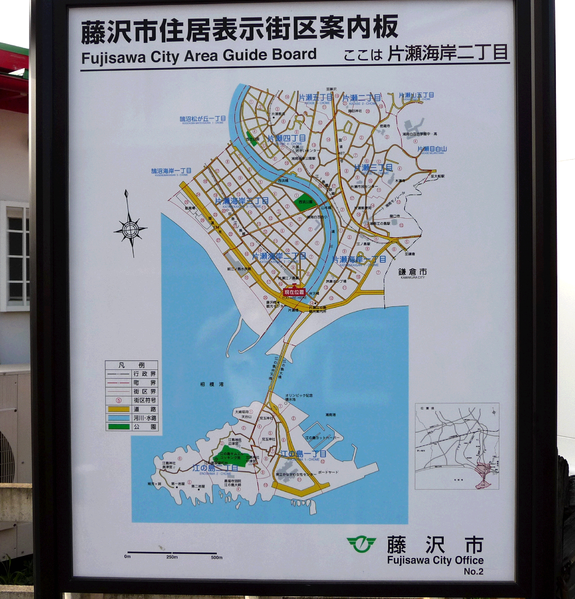 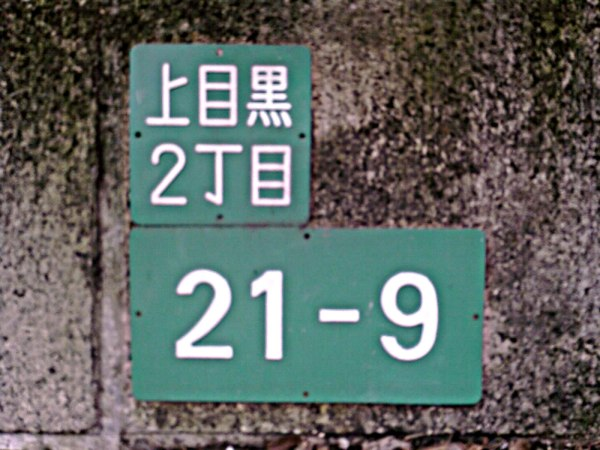 Signs like these are on corners, indicating the area and block number.
There are boards like this at all the train stations and major intersections.
Using the address on this business card, can you find the location on your map?
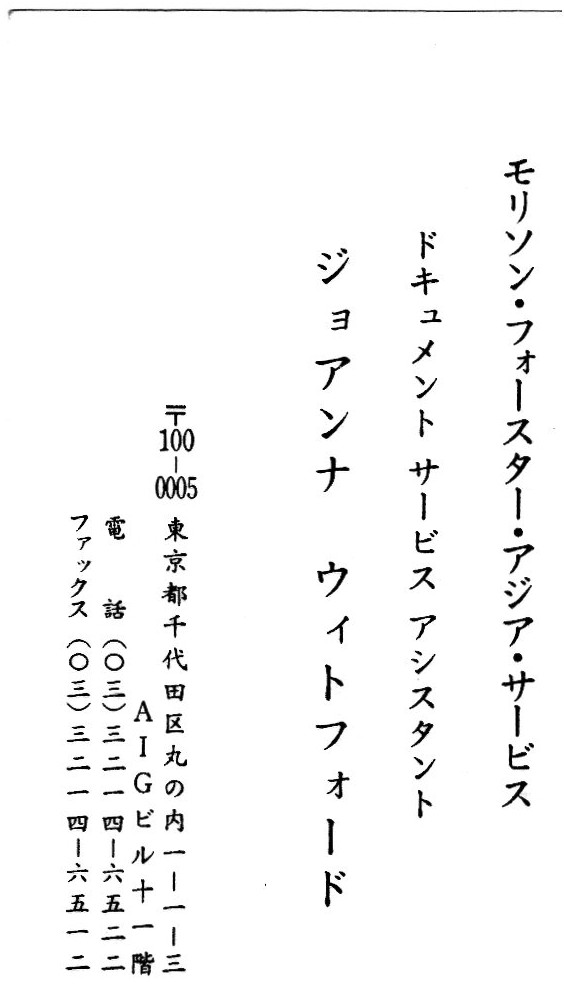 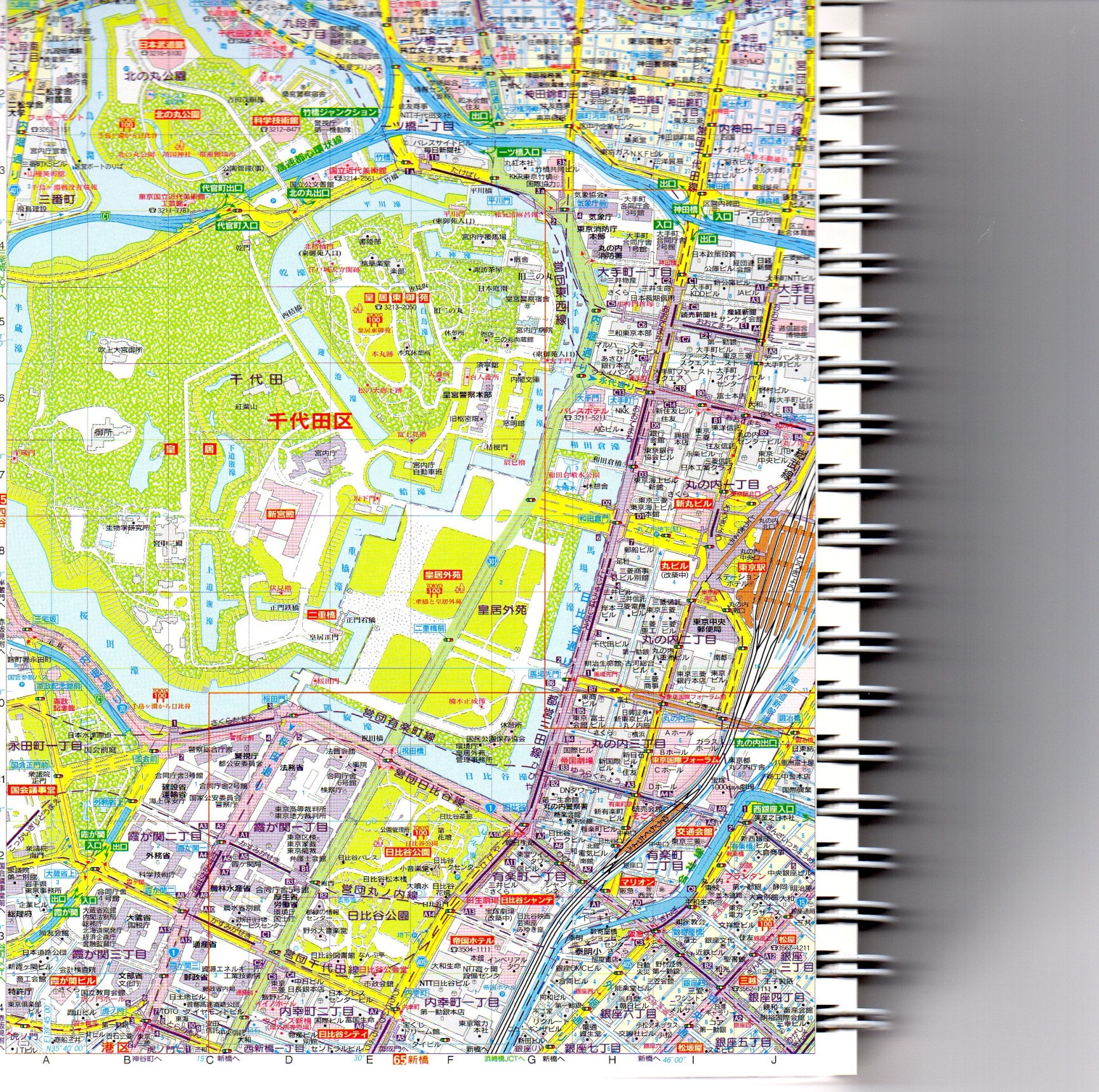 めいし
You must have:
Your name – written in 
Your position – written in
A phone number – written in
An address – written in
An email address – written in
めいし
Some helpful words:
Student:	せいと	President/CEO:しゃちょう
Glenelg Primary 
School:
 グレネルグ
  しょうがっこう
SA: みなみ
 オーストラリア
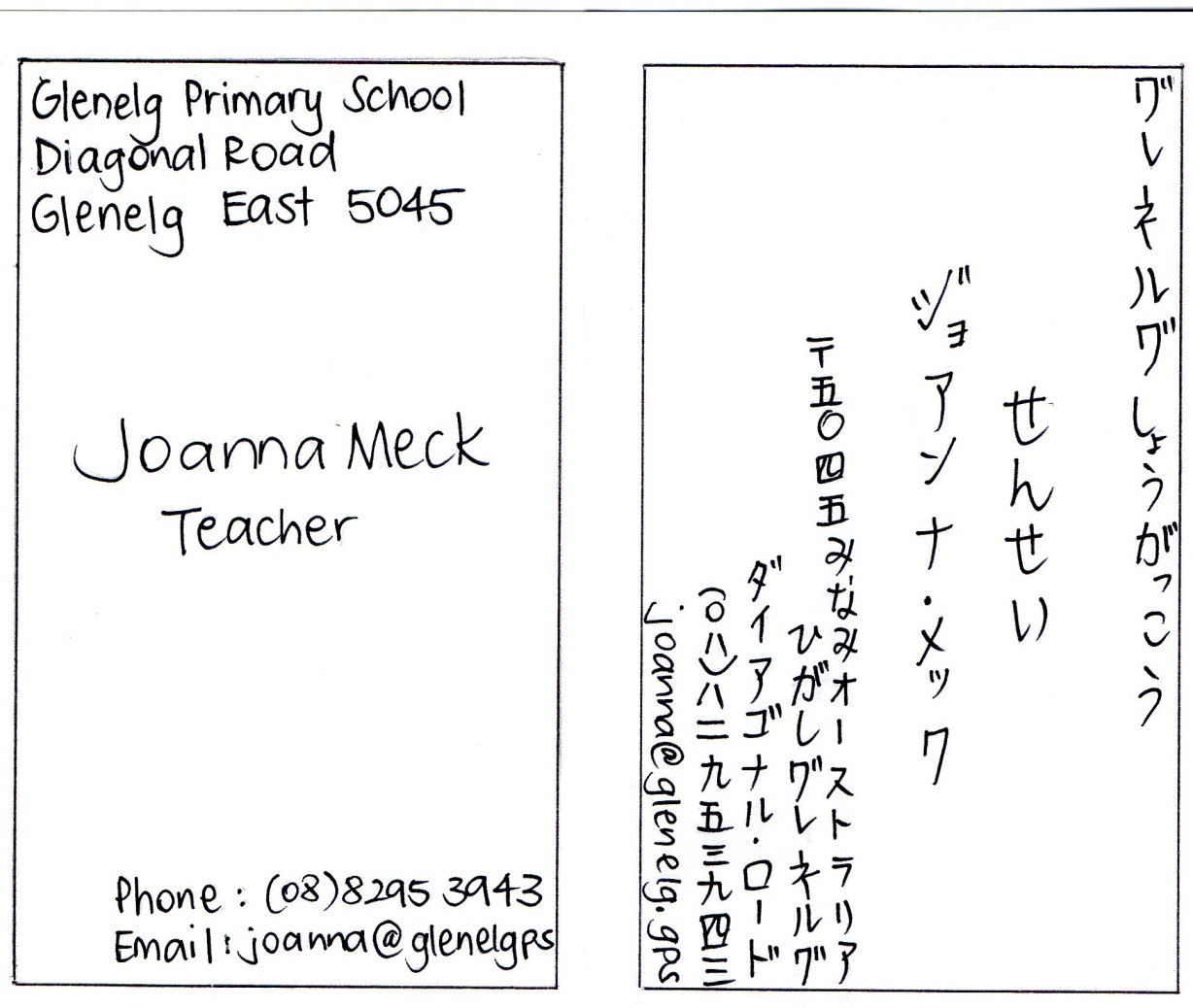 Role Play!
1. When would you give/receive a めいし?
2. What are the differences between giving a Japanese めいし, and an Australian business card?
3. With a partner, create a role play to exchange your めいし. (This will all be done in Japanese!!)
Helpful language: